Dr. T.K.THIRUMALAISAMY  
Associate Professor
P.G. Department of Physics
H.K.R.H.College
Uthamapalayam
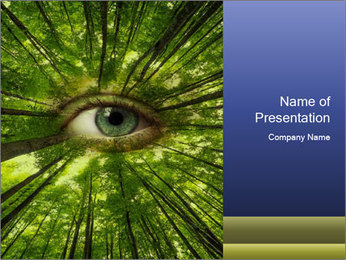 Unit-3
Biodiversity and
 India
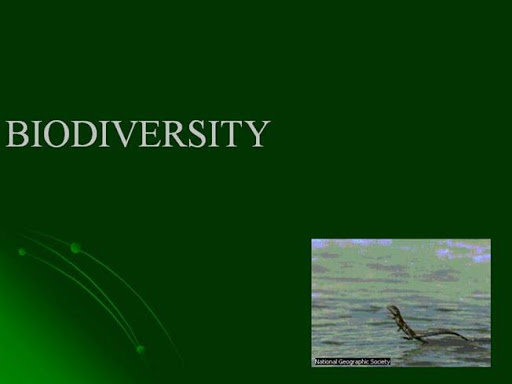 “Biological diversity is the variability among living organisms from all sources including inter alia, terrestrial, marine and other aquatic ecosystems and the ecological complexes of which they are a part; this includes diversity within species and of ecosystems”.
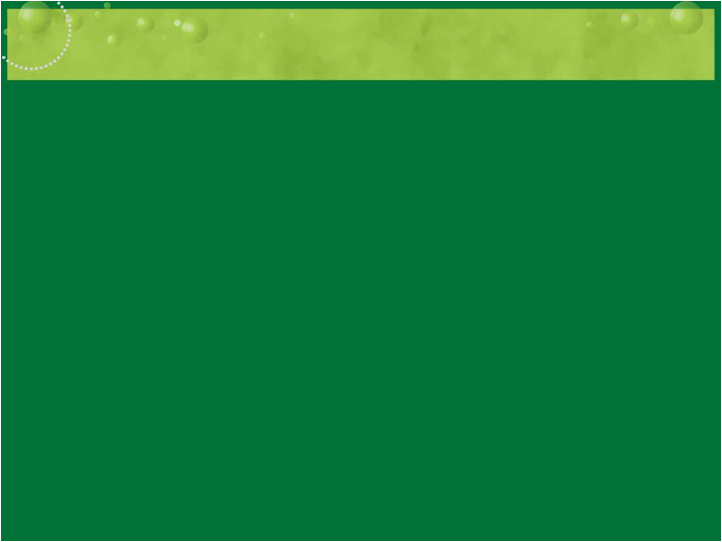 Biodiversity refers to the variety of plants and animals of an area 

Biodiversity is the degree of variety in nature

It is the totality of genes, species and ecosystems in a region
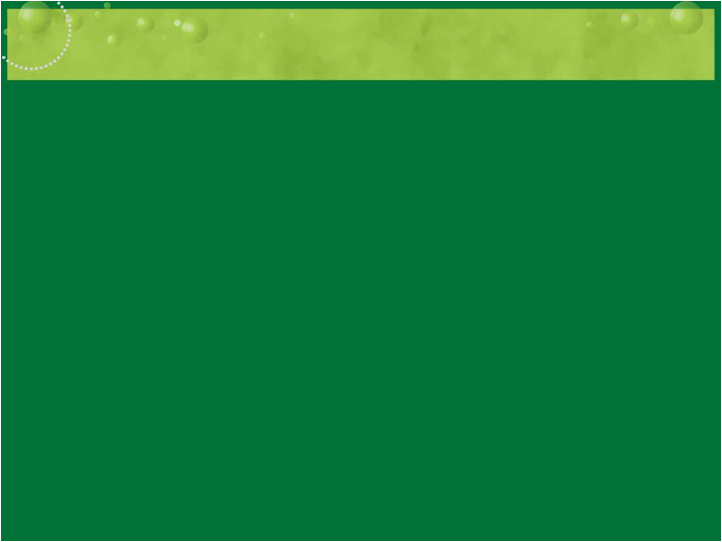 The knowledge of biodiversity is very important for
Systematic studies on plants and animals
Identification of hot spots
Ecosystem studies
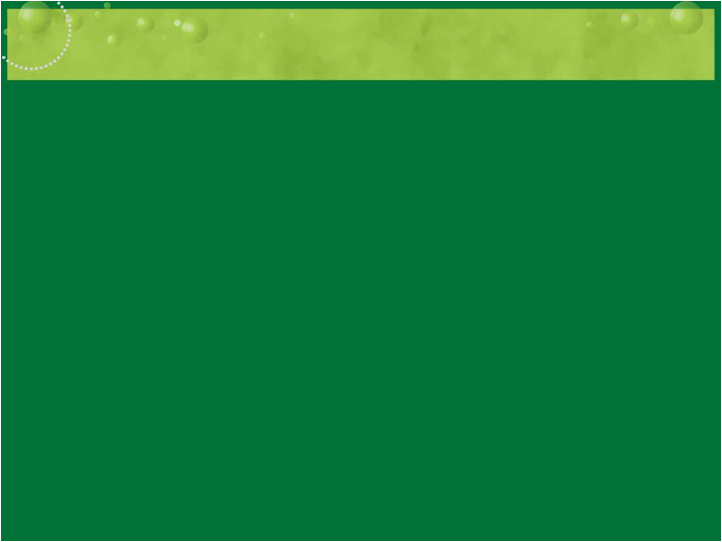 The knowledge of biodiversity is very important for
Bio-geographic studies
Proposing advance conservation programs
Enriching resources
Conservation of global ethics
Value of Biodiversity
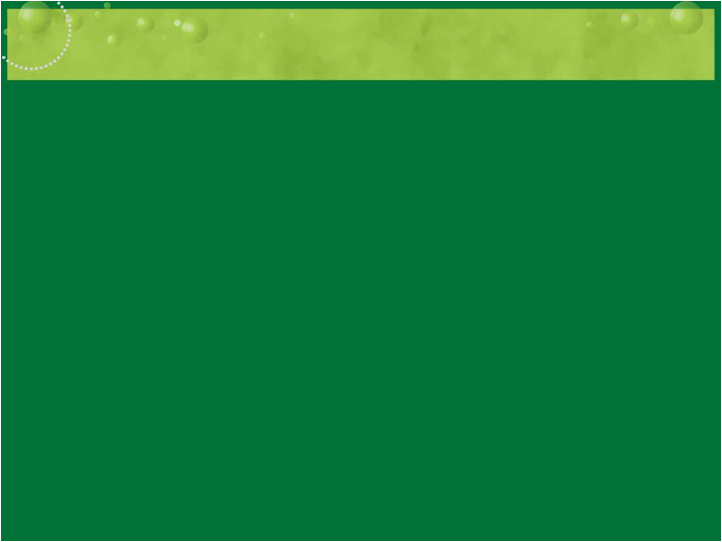 Biodiversity is of important value for the human welfare, as it is useful to man in several ways. It provides food, useful products and goods to improve the social value.
Value of Biodiversity
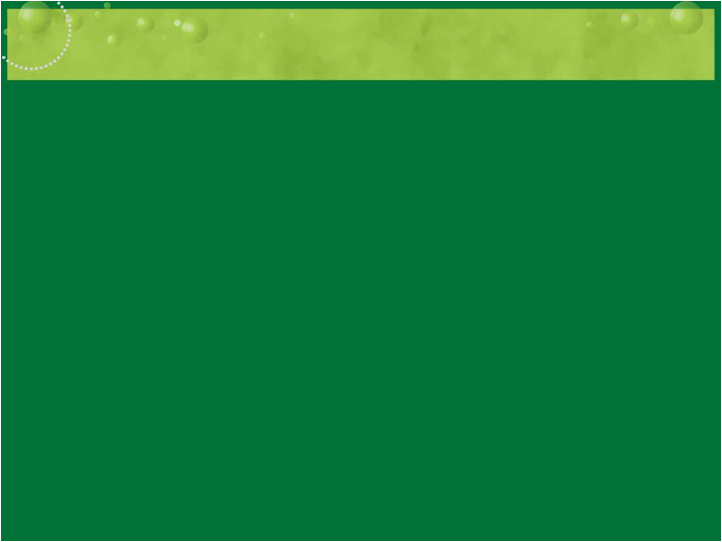 Consumptive Use Value
2. Productive Use Value
3. Ethical Value
4. Aesthetic Value
5. Optional Value
Threats to Biodiversity
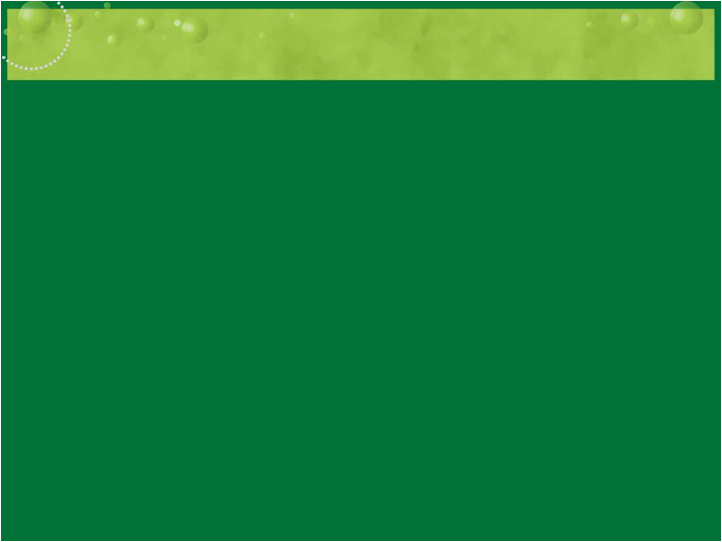 Habitat Loss
Poaching and Hunting of Wild Animals
Endangered Species of India
Threats to Biodiversity
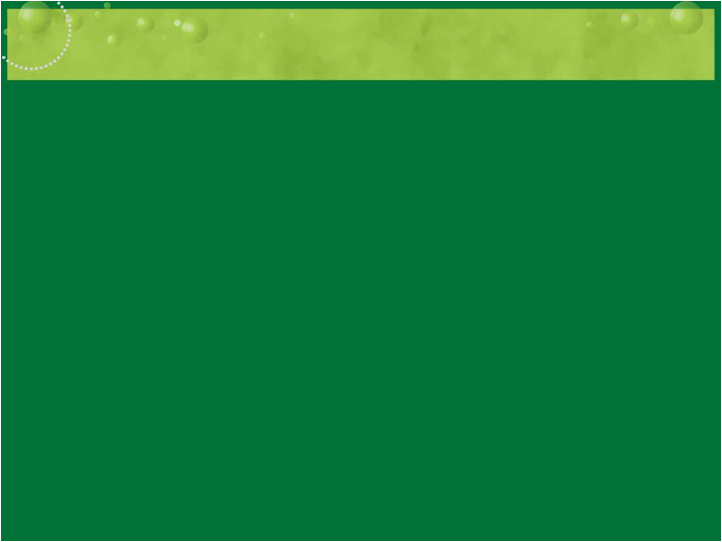 Habitat (இயற்கையாக செழித்து வளருமிடம்) Loss
Poaching (சட்டவிரோதமாக வேட்டையாடுதல்) of Wild Animals
Endangered Species (அருகிவரும் உயிரினங்கள்) of India
Conservation of Biodiversity
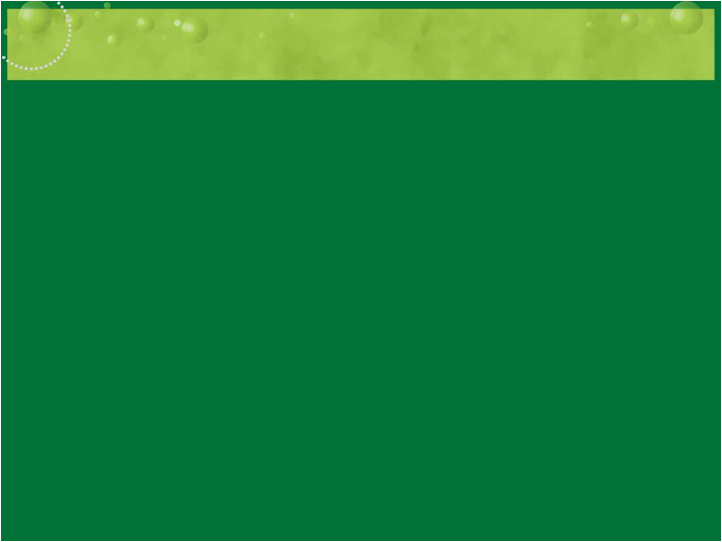 NEED FOR BIODIVERSITY CONSERVATION
BIODIVERSITY CONSERVATION STRATEGIES
In-situ conservation
Ex-situ conservation
Conservation of Biodiversity
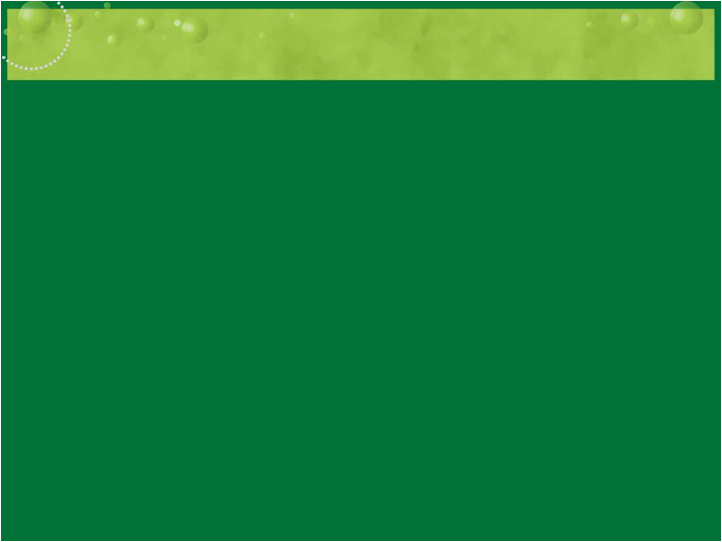 NEED FOR BIODIVERSITY CONSERVATION
BIODIVERSITY CONSERVATION STRATEGIES
In-situ conservation (முன்னிருந்த அதே இடத்தில்)
Ex-situ conservation (வெளியிட வளங்காப்பு)
Conservation of Biodiversity
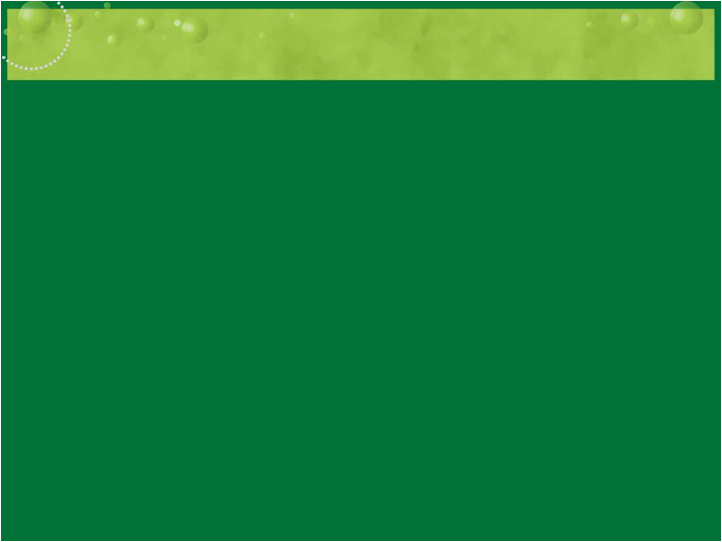 PROTECTED AREA CONCEPT: IN-SITU CONSERVATION PROGRAMME
Biosphere reserves
Sanctuaries
National Parks
Project Tiger
Crocodile breeding and conservation programme
Project Elephant
Conservation of Biodiversity
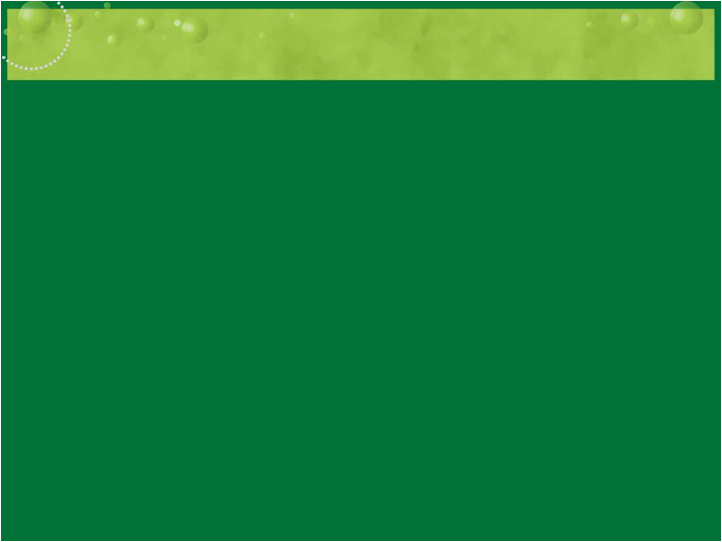 PROTECTED AREA CONCEPT: EX-SITU CONSERVATION PROGRAMME
Botanical Garden
Zoological Park
Seed bank
Gene bank
India as a Mega-Diversity Nation
THANK YOU